RECAP
‘ROTATING CYLINDER’
Initial Conditions…
3
2
In the time interval Δt, the principal axes rotate away from the 1, 2, 3 axes.
1
What are the changes in angular momentum in 1,2 and 3 axis?
ΔL1, ΔL2 and ΔL3?
ΔL1 due to rotation along ‘1’ axis
3
2
1
ΔL1 due to rotation along ‘2’ axis
3
2
1
ΔL1 due to rotation along ‘2’ axis
L3
This will not contribute!
L2
L1
ΔL1 due to rotation along ‘3’ axis
3
2
1
ΔL1 due to rotation along ‘3’ axis
L3
This will not contribute!
L2
L1
Equation of motion of a Rigid body: Euler’s equation
3
Dividing by       and taking the limit
2
1
Equation of motion of a Rigid body: Euler’s equation
3
2
1
Equation of motion of a Rigid body: Euler’s equation
3
2
1
Euler’s Equations of rigid body motion
A MATHEMATICAL APPROACH!
Lab frame Vs Body frame
3
2
1
Euler’s equation: Mathematical approach
L can change due to two reasons

 Changes in the body frame
 Rotation of the body relative to lab frame
Euler’s equation: Mathematical approach
REARRANGING L.H.S AND R.H.S WE GET EULER’S EQUATIONS
Euler’s equation: Mathematical approach
APPLICATION
How Euler’s equations are related to stability?
Will learn through some Examples………
Example1
Stability of a book under rotation through its different axis
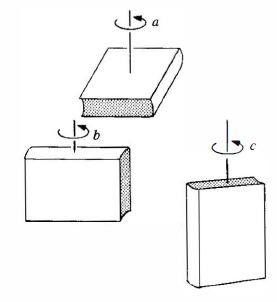 A BOOK UNDER ROTATION
Book under rotation….
Book is rotated in one of its  axis by applying a torque and quickly released. Lets say it has
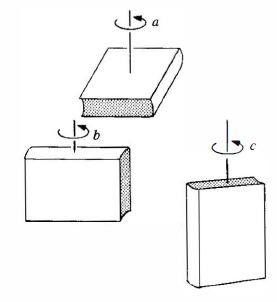 A small perturbation is given …..
Stability of motion is analyzed by 
Applying Euler’s equation
Guess which of the above configuration will be stable ??
Stability of Rotational motion
1
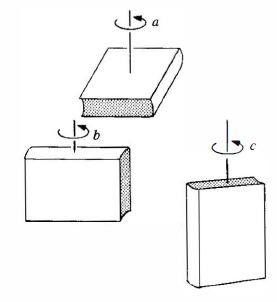 2
3
Too small……
Since equations 2 and 3 are coupled, we take second derivative of eqn 2 to get equation 
of motion
Stability of Rotational motion
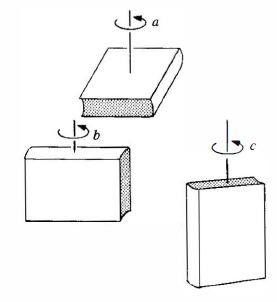 Stable
Unstable
I1 is largest or smallest
Stable
I1 is intermediate
UnStable
Example2
Stability of a Symmetric Top
Example2
Stability of a Symmetric Top
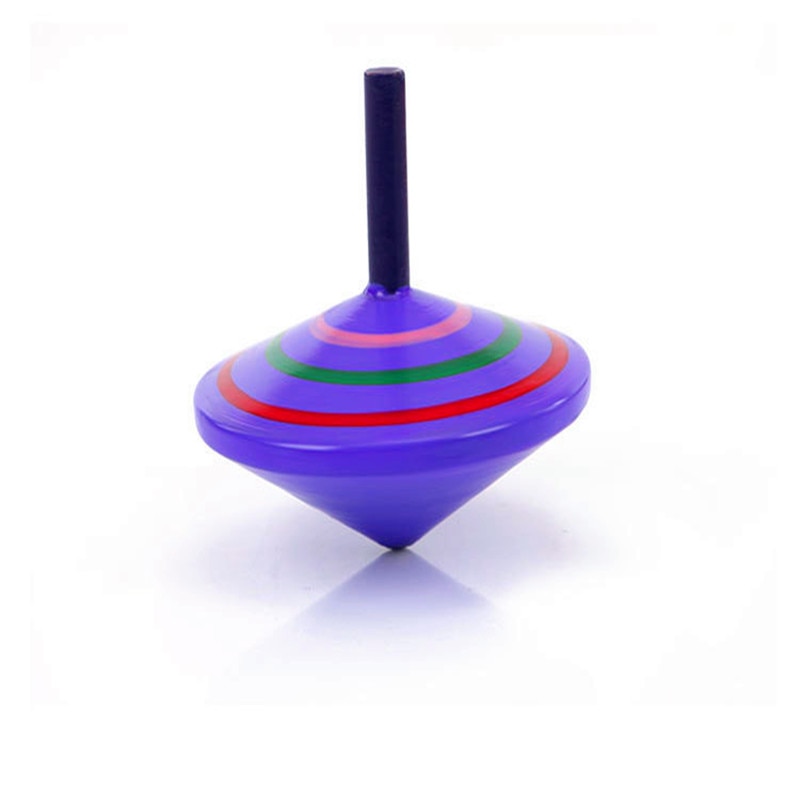 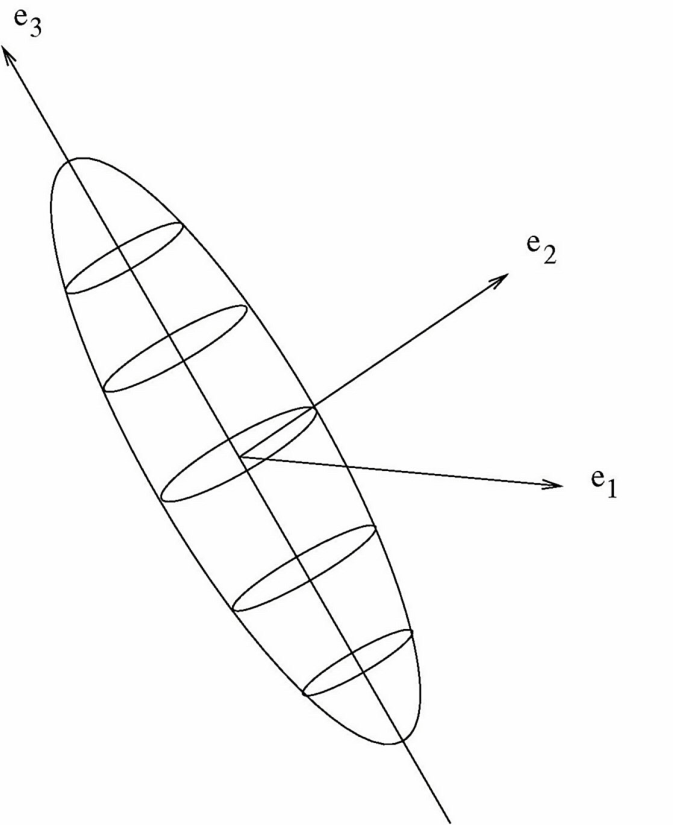 Symmetric top
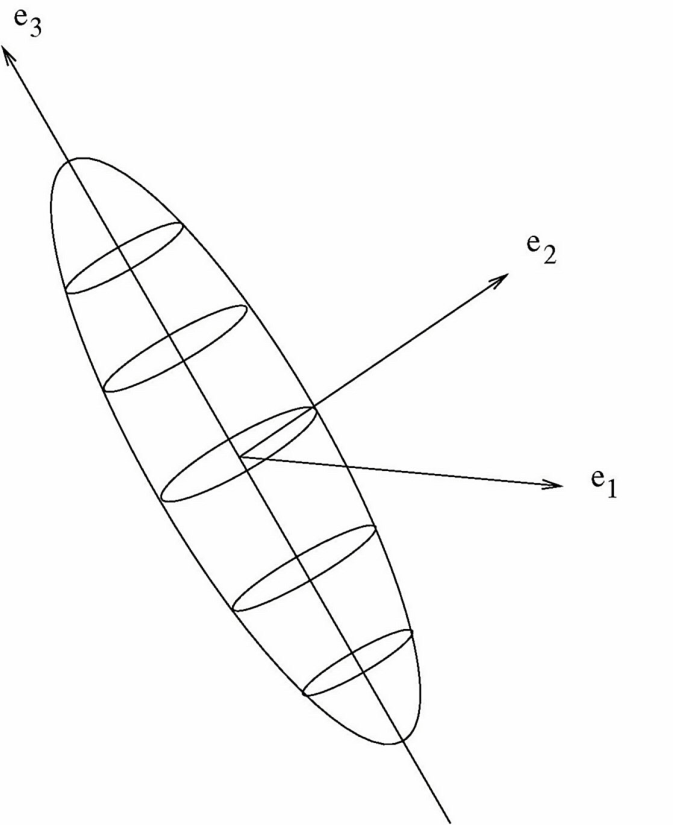 Symmetric top
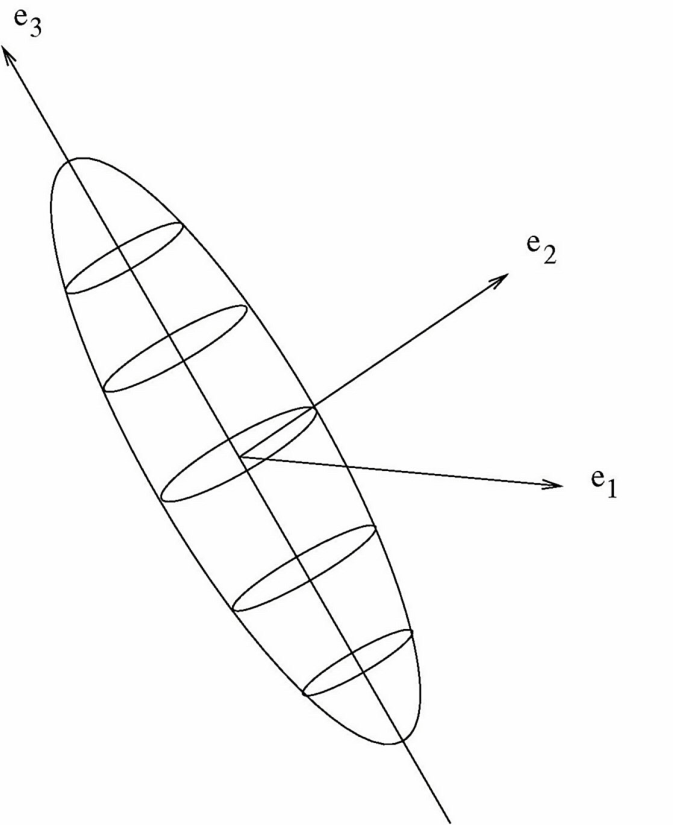 Define:
Symmetric top (Solution)
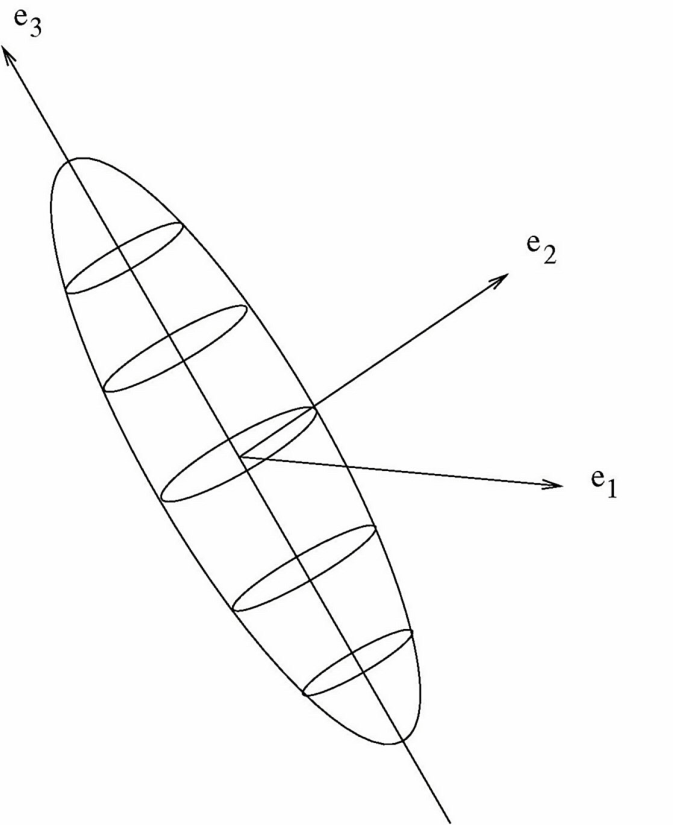 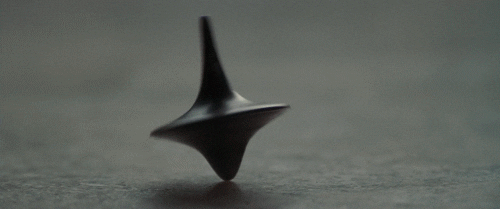 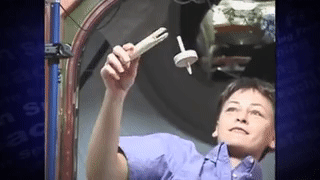 Plot of  
 3

 2
1
1(t) and 2(t) are the components of a circle. Therefore the  vector traces out a cone around 3 (Unit vector) with frequency . 

 depends on the value of 3 and geometry.

Radius of the cone is A, determined by the initial values of 1 and 3.
L3
L
L2
L1
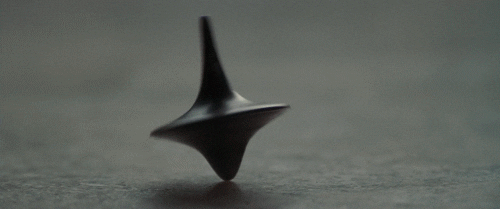 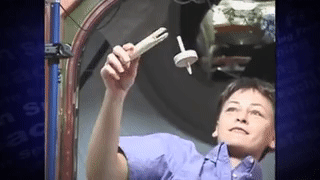 Earth is a spinning top!
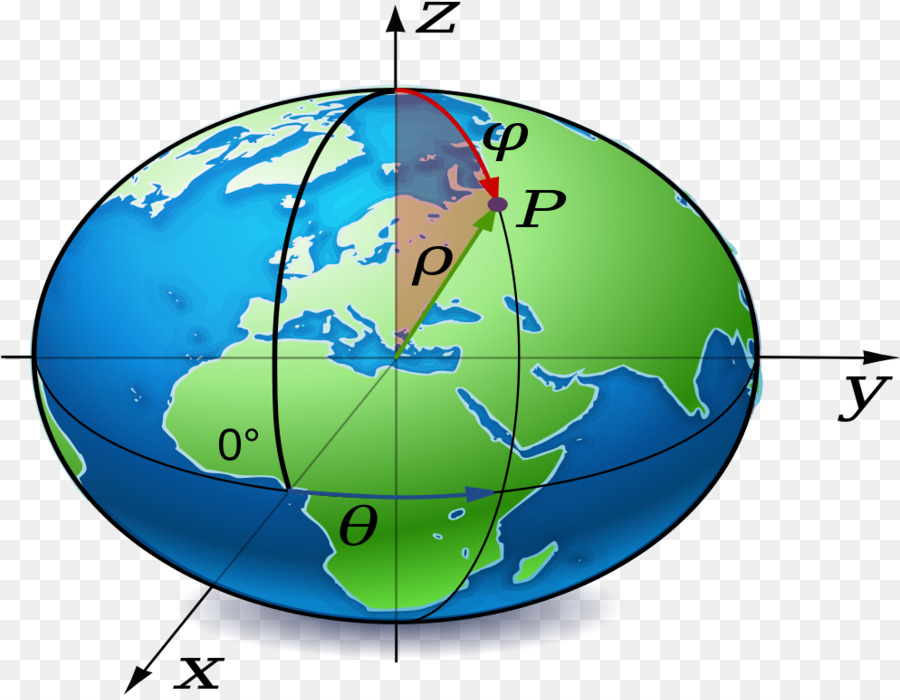 Chandler wobble
Chandler wobble